Energy@Work
Methodologies and technologies for intelligent 
ENERGY in WORKing building
Social Innovation Day

15 Aprile 2014
PICO, Napoli
ING.  LUIGI D’ORIANO
RIFERIMENTI PROGRAMMATICI
Progetto di innovazione sociale
Presentato nell’ambito del PON R&C 2007 – 2013 Smart Cities and Communities and Social Innovation 2012Obiettivo operativo: Integrazioni programmatiche per il perseguimento di effetti di sistema per le regioni di convergenza.
Main Goal
Miglioramento dell’efficienza energetica negli edifici tramite la gestione armonizzata delle risorse 
Sviluppo di una cultura comune in tema di risparmio energetico attraverso la sensibilizzazione del cittadino-utente.
Challenge
Sviluppare un intelligent Building Mangement System (iBMS): integrabile, customizzabile, competitivo in termini di prezzo e prestazioni, che tenga conto dei comportamenti degli utenti mediante algoritmi di controllo intelligenti.
Risultati Attesi:

Conseguire fino al 40% di risparmio energetico
Aumentare il livello di comfort percepito oltre gli standard qualitativi presenti
Ottimizzare la presenza di FER
Sensibilizzare gli utenti verso comportamenti energeticamente sostenibili
CONTESTO
Contesto urbano
Direttive comunitarie
Consumi in Italia
70% edifici realizzati prima del 1973
Fabbisogno medio 180KW/m2
48% riscaldamento
12% raffrescamento
11% illuminazione
Entro il 2020 rispetto al 1990 (Dir 2010/31/UE)

20% riduzione emissioni

20% efficienza energetica
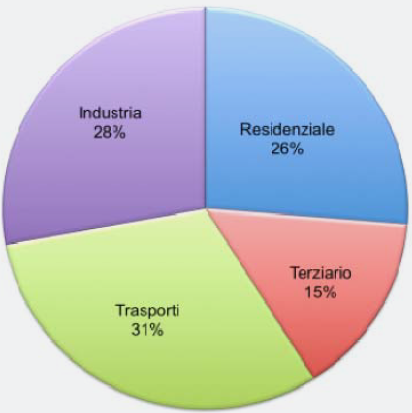 "Per risparmiare una tonnellata equivalente di petrolio sono sufficienti 100 euro con interventi di efficienza energetica, mentre con impianti di energia rinnovabile sarebbero necessari 600 euro" *
Opportunità
Incentivi ad iniziative risolutive per la riduzione dei consumi
* fonte: presidente dell’Authority per l’energia
STATO DELL’ARTE
Definizione BMS
Sistema di controllo informatico  hardware e software per il monitoraggio e controllo di impianti (HVAC, illuminazione, sicurezza, safety, ecc…)
Criticità
Politiche di ottimizzazione non presenti o limitate
Non offrono alcun supporto decisionale, ma garantiscono la semplice automazione
Coinvolgimento utenti limitato o assente
Tecnologie proprietarie chiuse e difficilmente interfacciabili
Utilizzabili solo da utenti esperti
Leading suppliers*
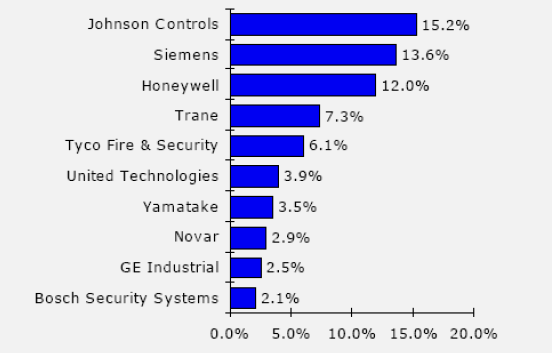 * fonte: Building Automation Systems Worldwide Outlook – Market Analysis and Forecast
IDEA
Concept
Utilizzo di dispositivi smart che consentono granularità di campo

Architettura software per la gestione e il controllo dei flussi energetici di un edificio 

Interfaccia per la comunicazione con i sotto-sistemi già esistenti nell’edificio

Logiche di controllo volte all’ottimizzazione dei consumi e alla gestione armonizzata delle risorse mediante tecnologie di A.I.
Architettura
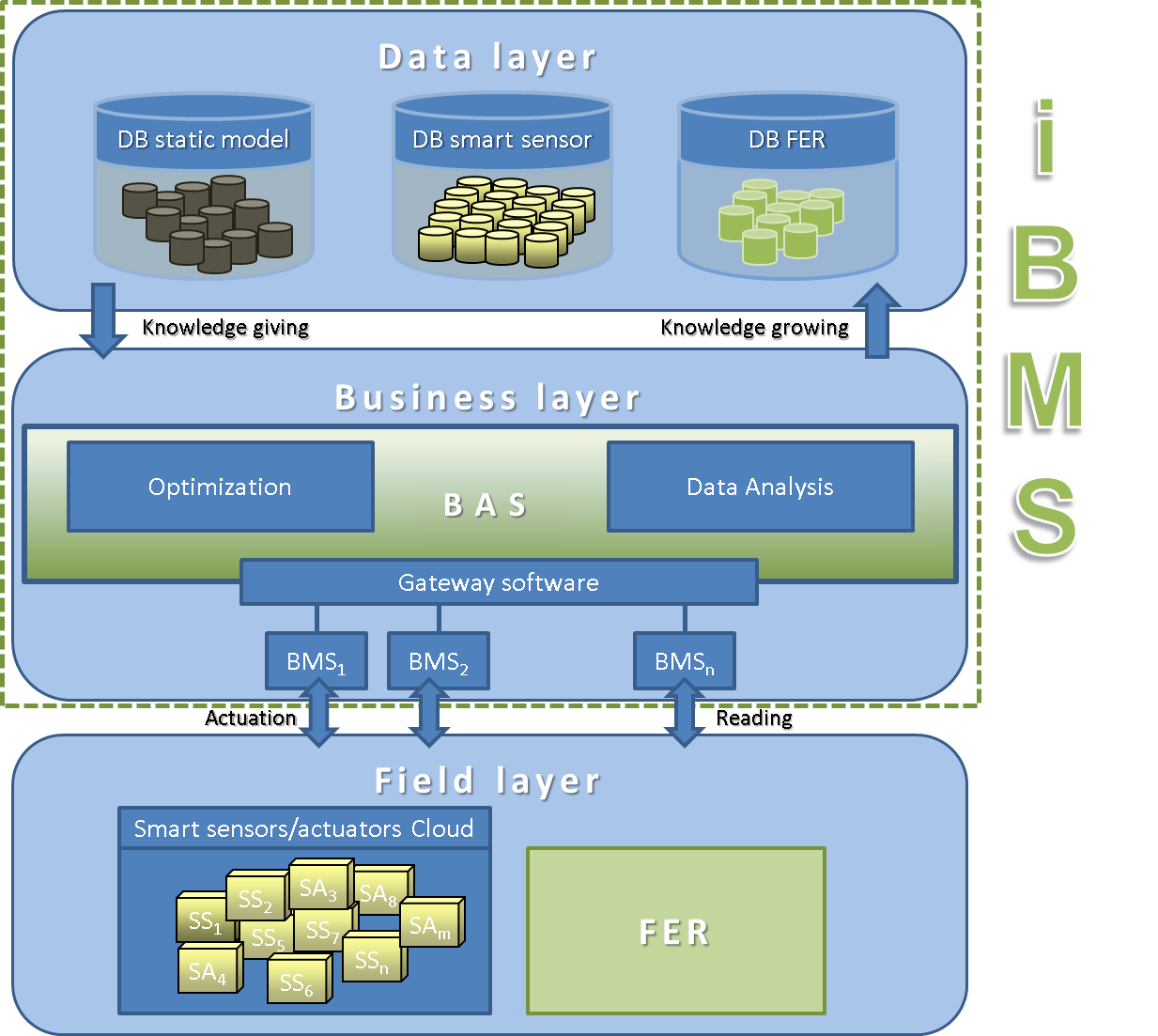 Stakeholders
Proprietari di edifici

Pubbliche amministrazioni 

Facility/Energy manager

Aziende di manutenzione
MAIN FEATURES
Fast
Cheap
Sensori low-cost
Modularità della soluzione
Protocolli di comunicazione standard de facto
Soluzione integrata CAD-Simulatore
Generazione Energy BIM
Data-driven Vs model-driven
Green
Smart
Fino al 40% riduzione consumi
Target Horizon 2020
International agreement
Acquisizione conoscenza mediante esperienza
Deduzione nuove procedure di ottimizzazione
Supporto personale esperto attraverso motore inferenziale
GRAZIE PER L’ATTENZIONE
Any Questions?
Contatti
Energy@Work

Luigi D’Oriano
Tel: 3928163128
Mail: luigi.doriano@energyatwork.it

Giuseppe Rana
Tel: 3284570011
Mail: giuseppe.rana@energyatwork.it